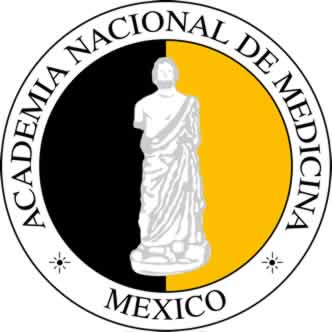 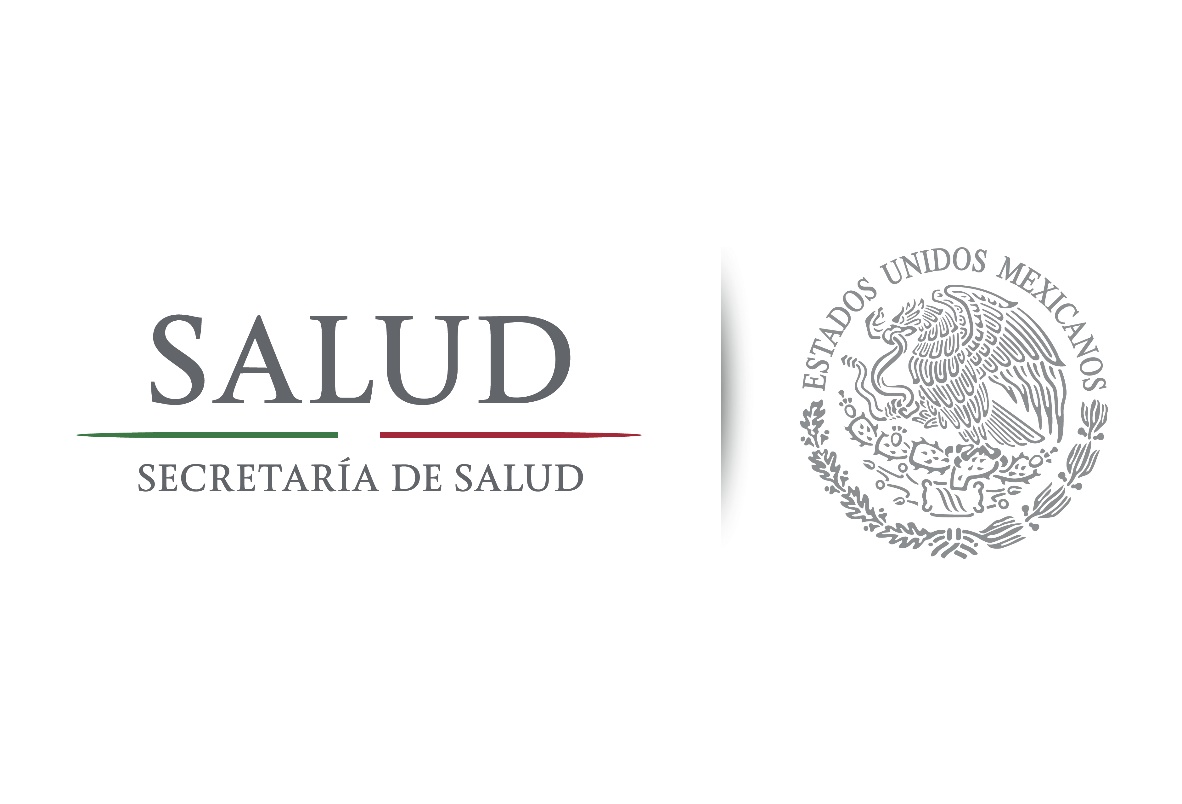 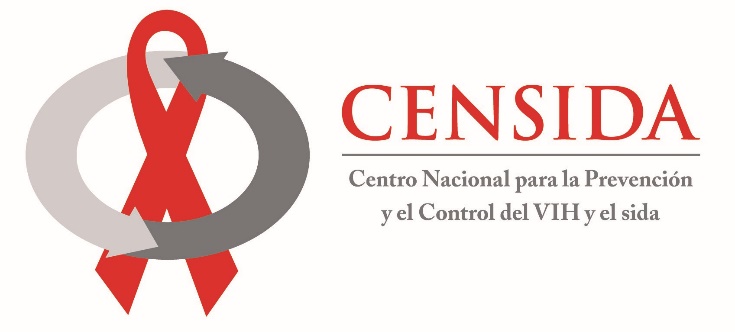 Problemas relevantes de la Salud Pública:
Retos para la atención del VIH como enfermedad crónica
Dra. Patricia Uribe Zúñiga
Dra. Marisol Valenzuela Lara
Dr. Carlos Magis Rodríguez
18 de mayo de 2016, Ciudad de México
[Speaker Notes: 9 a 11]
1985-2015: 30 años de VIH en México
Infección por VIH
La  infección por VIH es una enfermedad crónica inflamatoria causada por el VIH, tratable con ARV, y el Tx disminuye su transmisión en 96% .

El tratamiento iniciado de manera temprana disminuye la morbimortalidad y aumenta la sobrevida en un promedio de 44 años.

En vista de la eficacia de los tratamientos ARV y del envejecimiento de las personas con VIH, los servicios deberán evolucionar de modo tal de brindar una atención integral, a largo plazo que incluya el manejo de las enfermedades no transmisibles.
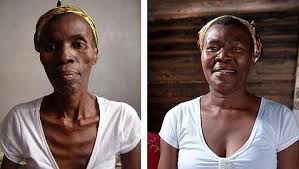 1985
2015
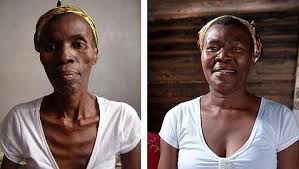 Fuente: UNAIDS (2014). 90-90-90 : An ambitious treatment target to help end the AIDS epidemic. Geneve, Joint United Nations Programme on HIV/AIDS.
Con el acceso a TAR, se ha disminuido mortalidad, aumentado sobrevida y disminuido en 38% nuevas infecciones
La tasa de mortalidad disminuyó un 15% en los últimos 6 años, de 4.7 a 4.0 muertes por cada 100 mil habitantes (2008-2014)
SSA: UNEMES 
CAPASITS
Meta ODM
3.5
Acceso universal al TARAA en SSA
Guía de manejo ARV de uso obligatorio
Guía de Manejo Antirretroviral (2014) Diagnosticar y Tratar
Descubrimiento de TARAA*
Inicia IMSS
Tratamiento a SSA < 18 años y Mujeres embarazadas
Fuente: INEGI. Bases de datos de mortalidad [Procesamiento y análisis de la Dirección de Atención Integral, Censida].
*TARAA: Tratamiento Antirretroviral Altamente Activo
Atención a largo plazo del VIH en México
En tratamiento ARV
Existen miles de personas con VIH que están en tratamiento de por vida
13% con más de 10 años en TAR
900 personas con más de 15 años en tratamiento
El 18% tienen más de 50 años de edad
Existen 127 casos de transmisión vertical que tienen más de 20 años en tratamiento.
[Speaker Notes: Aumentar grafica
75785
108 registros incompletos
75677]
Conjunto continuo de servicios relativos al VIH
Se deben implementar intervenciones de alto impacto en todo el continuo:
Reducción de la vulnerabilidad y los riesgos
Prevención
Diagnóstico
Tratamiento
Atención crónica
Fuente: Traducido de Proyecto de estrategia mundial del sector salud contra el VIH para 2016-2021. OMS, 2015. Disponible en: www.who.int/reproductivehealth/GHSS_HIV_SP_06012016.pdf?ua=1
Continuo de la atención de las personas con VIH, México-2015
La cascada permite analizar las brechas de efectividad e impacto de las políticas de diagnóstico, atención y tratamiento y generar información estratégica y valiosa para apoyar la expansión y sostenibilidad del tratamiento ARV.
Ha permitido impulsar la continuidad y articulación de los servicios.
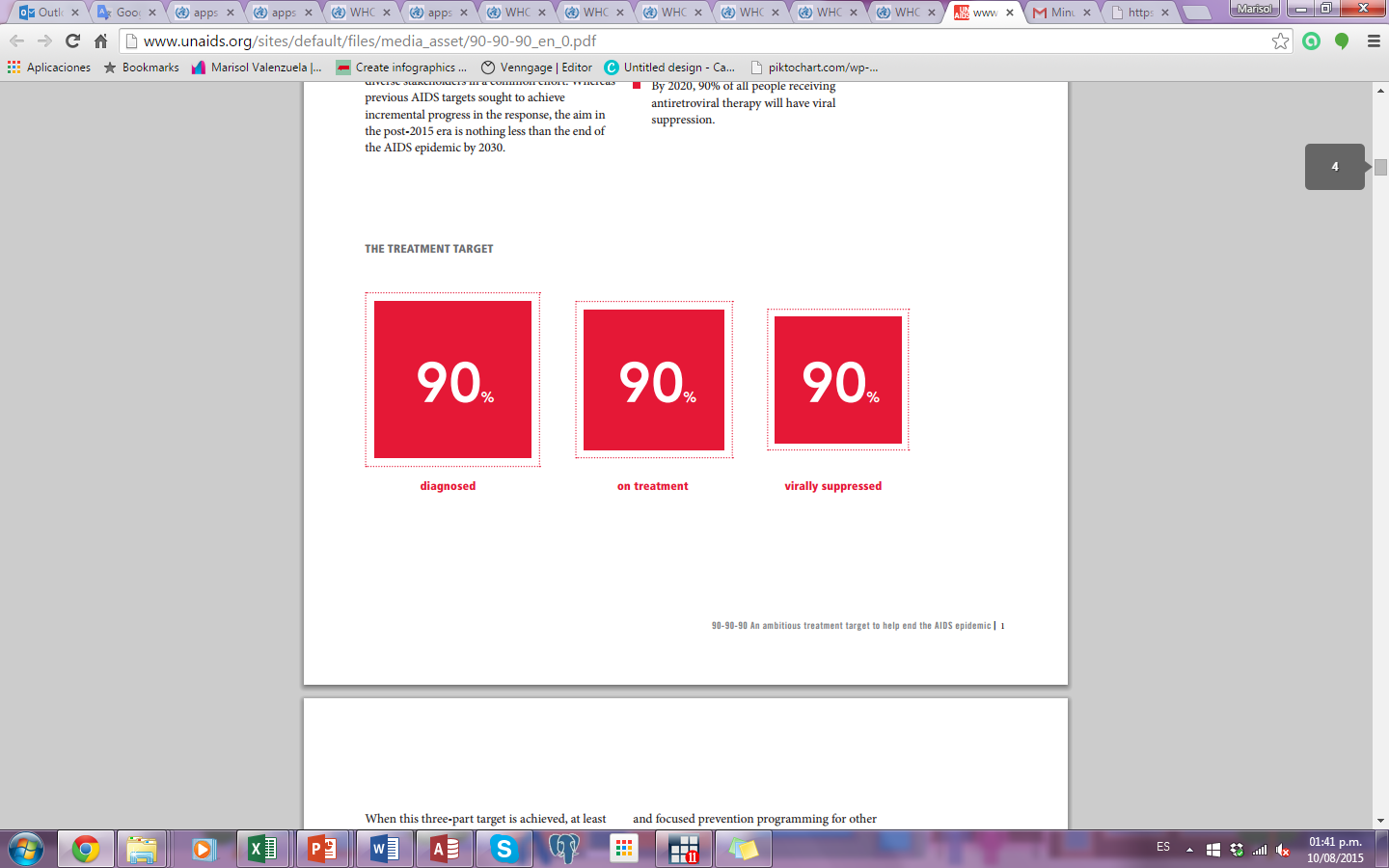 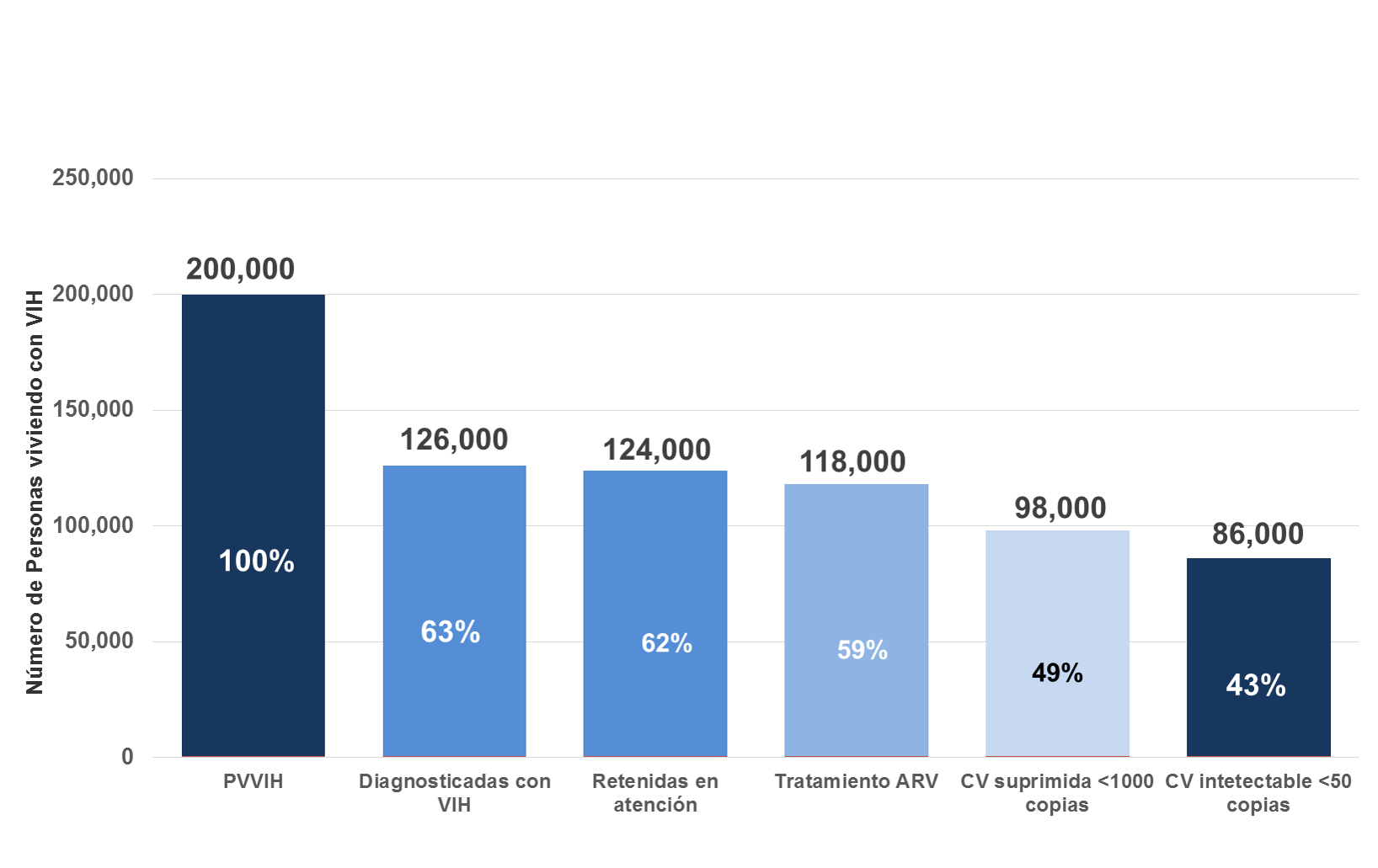 diagnosticados
tratamiento
supresión viral
FUENTE: SS/Censida. La cascada de México 2015 (versión definitiva). México, mayo 2016.
Retos para la atención a largo plazo del VIH crónico
Atención de las personas con VIH
Falta de Integración o articulación de los servicios de salud  existentes
Modelo de Atención centrado en enfermedades agudas, se requieren cambios sistémicos 
Atención Primaria de la Salud debilitada y el trabajo comunitario requiere ser reforzado
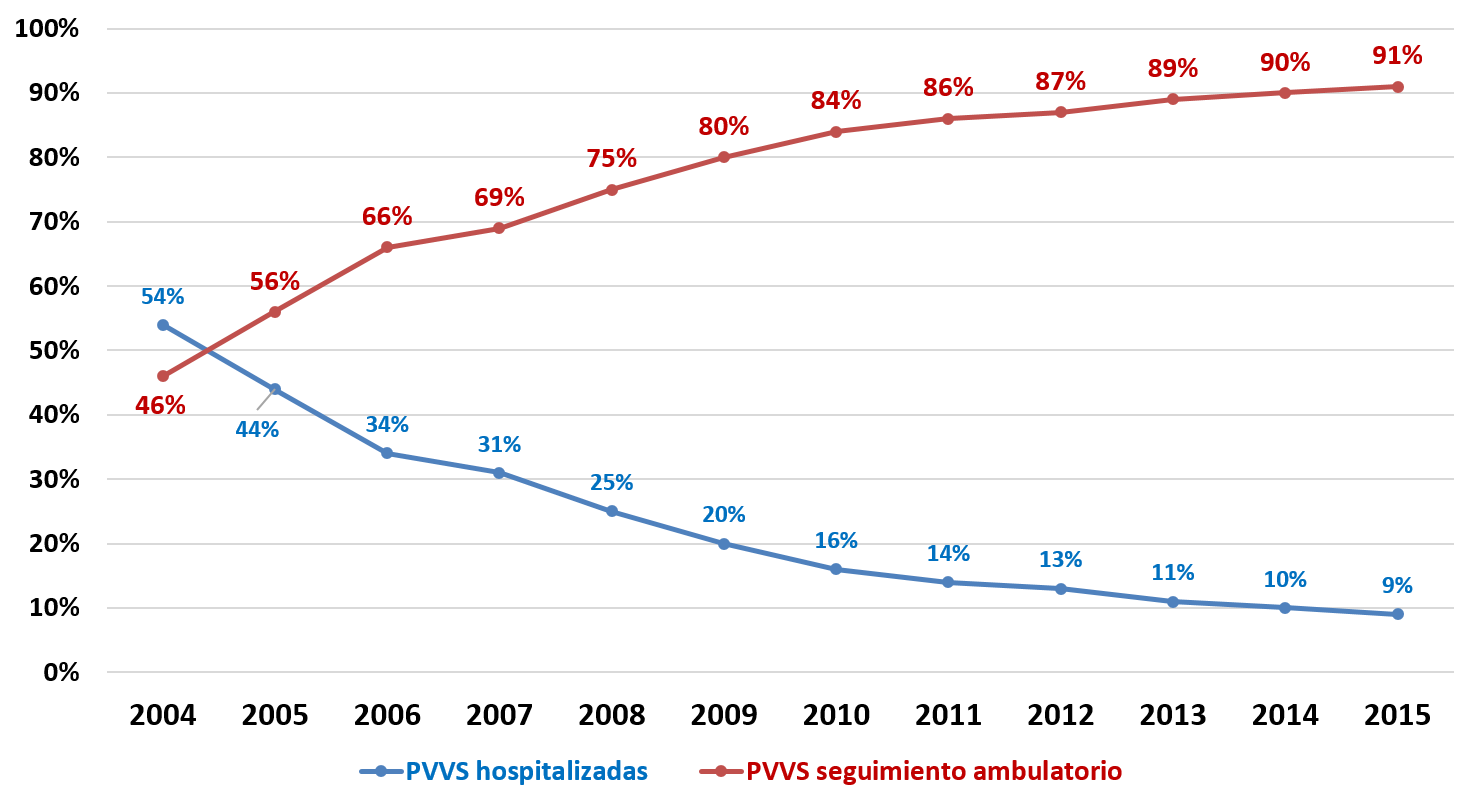 Desvinculación de atención médica y salud pública
Algunos Servicios especializados de VIH se han convertido en “islas” 
Fatiga terapéutica, tratamientos intermitentes, fallas y resistencia o “ burn out”
No se explicitan en la mayor parte de recomendaciones, las  estrategias de vinculación, integración  y  retención de las personas
Esquemas corresponsables de atención comunitaria o domiciliaria
Modelos de atención
Los servicios deben abarcar intervenciones a lo largo de toda la secuencia asistencial, incluidos la detección, el seguimiento y el manejo de las comorbilidades más comunes entre las personas con VIH.
Fuente: Modelo MAPEC, OPS
Integración y vinculación de los servicios de salud en VIH:
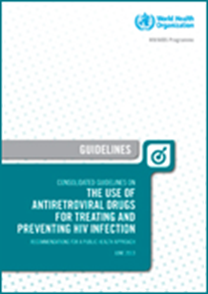 Abordar todas las necesidades de salud, disminuir traslados y 
	aprovechar oportunidades de atención. 
Proporcionar atención a largo plazo e integrada.
Mejorar la salud general y el bienestar de las personas con VIH.
Facilitadores en la atención a largo plazo del VIH crónico
Incorporar la innovación e investigación operativa en la prestación de servicios.
Desarrollar estrategias para mejorar la vinculación, adherencia y retención – acompañamiento de pares, “navegadores” o apoyo a traslado-
La Atención diferenciada por situación clínica en que se encuentran personas con VIH.
Participación activa de la comunidad en redes de servicios (principio MIPA), con apoyo institucional ( ej: detección en sitios de encuentro de poblaciones de difícil acceso, monitoreo estables, navegadores, atención domiciliaria).
Uso de nuevas tecnologías como pruebas rápidas de diagnóstico y monitoreo en el punto de atención.
ARV más efectivos, menos tóxicos, en coformulaciones, inyectados o de depósito.
Atención en Línea de vida, a largo plazo, continúa e integral
Redes de atención 
Participación personas afectadas y comunidad
¿Cómo realizar mejoras al modelo actual de atención?
Sistemas de salud diseñados para atender una enfermedad y aguda, no para multienfermedades y crónicas*
El enfoque debe de cambiar de enfermedad o riesgo a personas clasificadas por niveles de riesgo*
Para mejorar la integración institucional,  hacerlo en la provisión de servicios, más que en las estructuras**
Las áreas rectoras tienen mayores capacidades para el control y la regulación y no se adaptan fácil y rápido a los cambios. Su función es proveer la visión y conexión de los diversos subsistemas **
Hay que cambiar formas y cultura **  y lo más difícil de cambiar es la cultura*. Los cambios y la innovación surgen más fácil desde el personal operativo**
Fuente: *Dr. Rifat Atun, Profesor de Administración Internacional de la Salud, Imperial College London** Dr.Rafael Bengoa. Consejero del Departamento de Sanidad y Consumo del país Vasco. Seminario Internacional “ Hacia un Sistema Universal de Salud en México, México, 8 Octubre 2012
Algunas Reflexiones finales
El modelo de enfermedades crónicas debe ser promovido no solo en enfermedades NO transmisibles, también en transmisibles.
Es recomendable utilizar las experiencias exitosas desarrolladas en la atención del VIH en otras enfermedades crónicas, para aumentar la vinculación, retención en servicios y adherencia al tratamiento.
Para lograr la transición hacia un modelo de atención de procesos crónicos es necesario considerar la continuidad, atención a largo plazo e integralidad de la atención, con funcionamiento efectivo en redes de atención.
Es indispensable ampliar la atención del VIH de manera diferenciada y por niveles de complejidad.
Se requiere que además del cambio de enfoque, revisión de procesos, capacitación del personal y mejora de infraestructura, se desarrollen estrategias proactivas para el cambio de CULTURA institucional .
Incidir en facilitadores críticos  y sinergias con otros sectores requiere de esfuerzo, acciones concretas y presupuesto específico.
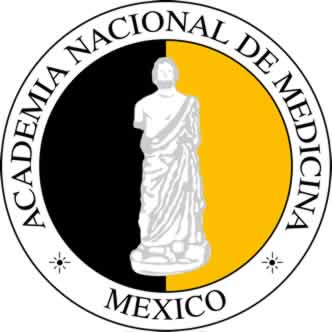 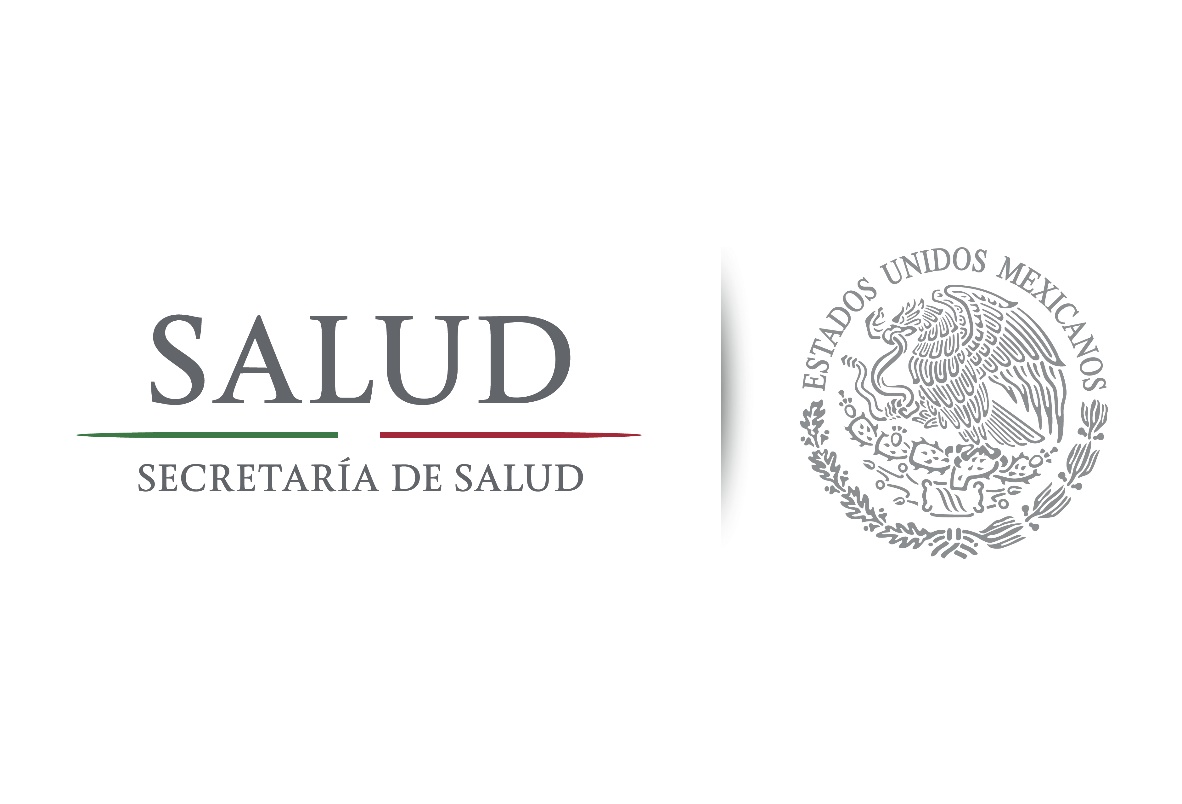 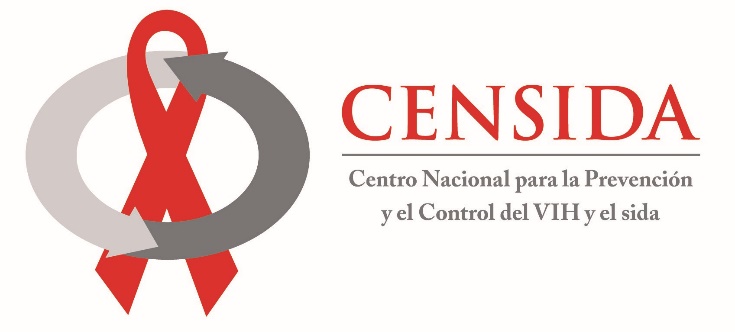 Problemas relevantes de la Salud Pública:
Retos para la atención del VIH como enfermedad crónica
Dra. Patricia Uribe Zúñiga
18 de mayo de 2016, Ciudad de México
[Speaker Notes: 9 a 11]